quis adest?
salvete!
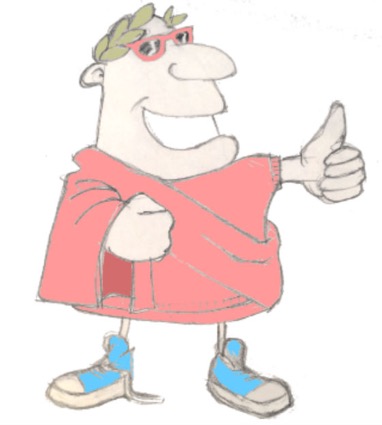 salve!
adsum!
quid agistis?
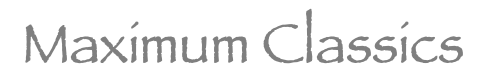 bene!
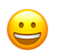 Unit 4, Session 2
Subject & object recap
male!
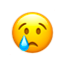 LO: To revisit the ideas of subject and object nouns
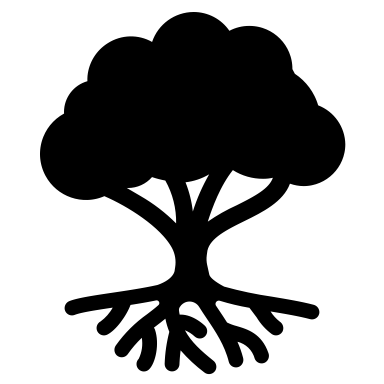 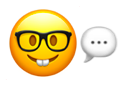 Word Roots Challenge
vacca
aqua
vaccine
a medicine that prevents you getting a bad disease, first developed for the illness cowpox
porcupine
a small spiky mammal whose name means ‘spiny pig’
equestrian
to do with horse riding
aquarium
a tank of water for creatures to live in
Word class?
medical
to do with doctors or medicine
feminine
with female qualities
medicus
porcus
Nouns
femina
equus
4.02 Subject & object recap
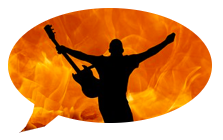 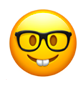 Quick fire sentences
nouns
verbs
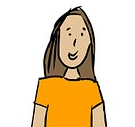 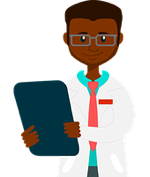 medicus
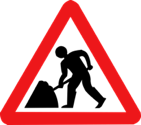 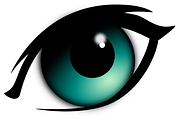 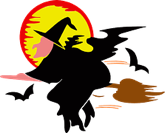 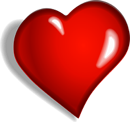 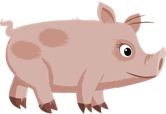 femina
amare
laborare
videre
maga
porcus
femina laborat
medicus videt
porcus amat
femina videt
maga videt
maga laborat
4.02 Subject & object recap
subject and object in English
the dog
eats
the bone
subject
doing the action
object having the action done to it
meaning is made through word order
4.02 Subject & object recap
Latin Golden Rule
word
order
word endings
4.02 Subject & object recap
object noun word endings
The woman loves the cow
m
femina vaccam amat
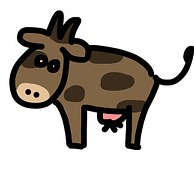 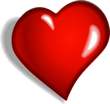 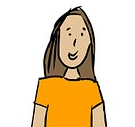 The cow loves the woman
feminam vacca amat
m
on end of a noun = noun is the object
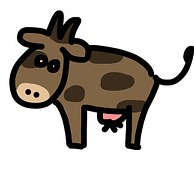 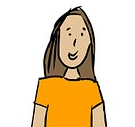 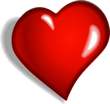 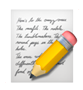 4.02 Subject & object recap
Plenary quiz
valete!
Question 1 Can you think of an English word that comes from the Latin ‘porcus’ (pig)?
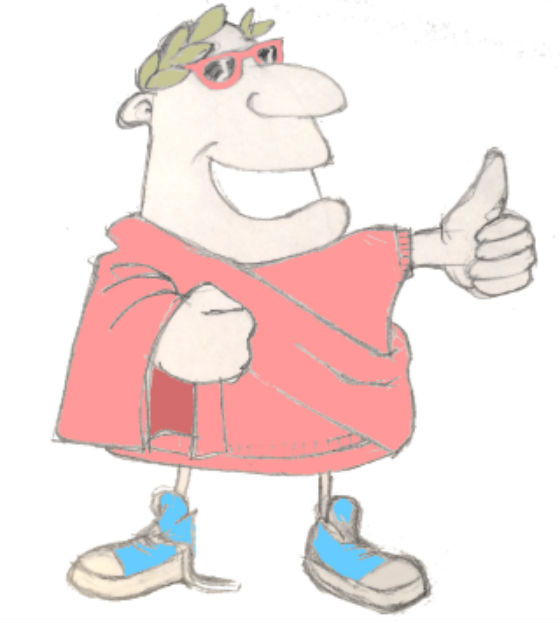 Question 2 When a noun is the subject of a sentence, what is it doing?
vale!
vale!
Question 3 What letter on the end of a Latin noun shows you it’s the object of the sentence (having the action done to it)?
vale!
4.02 Subject & object recap